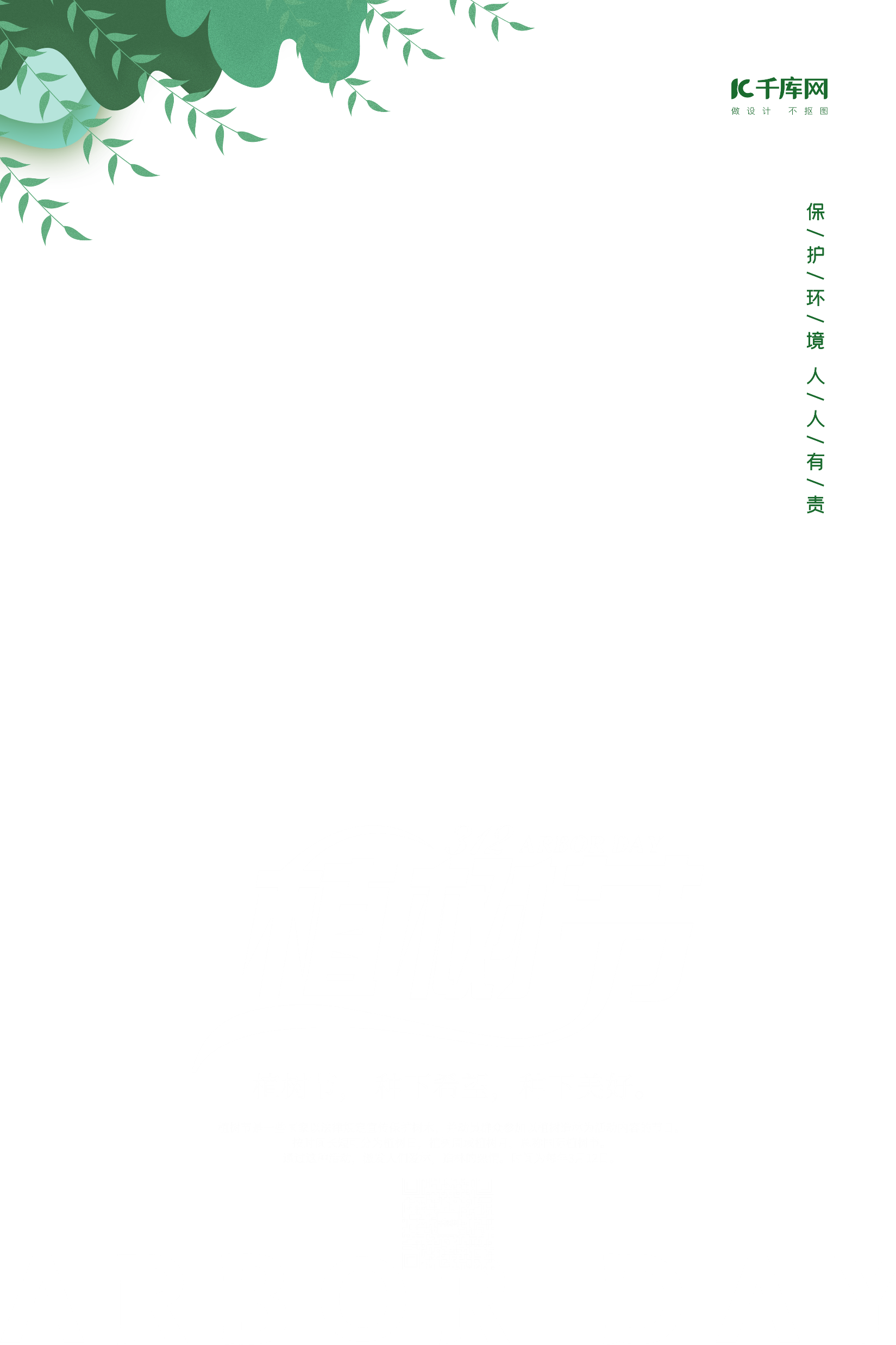 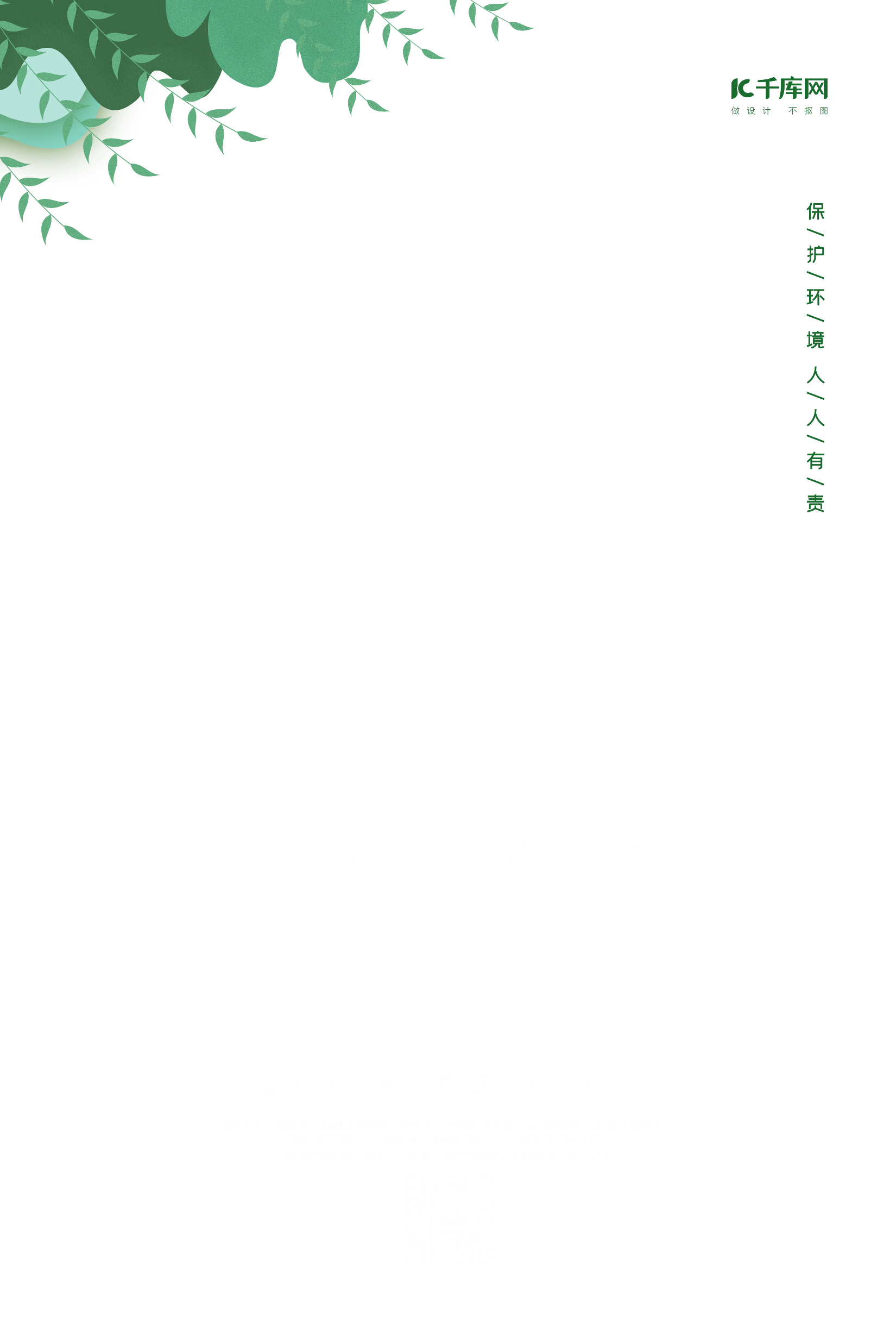 Luyện từ và câu
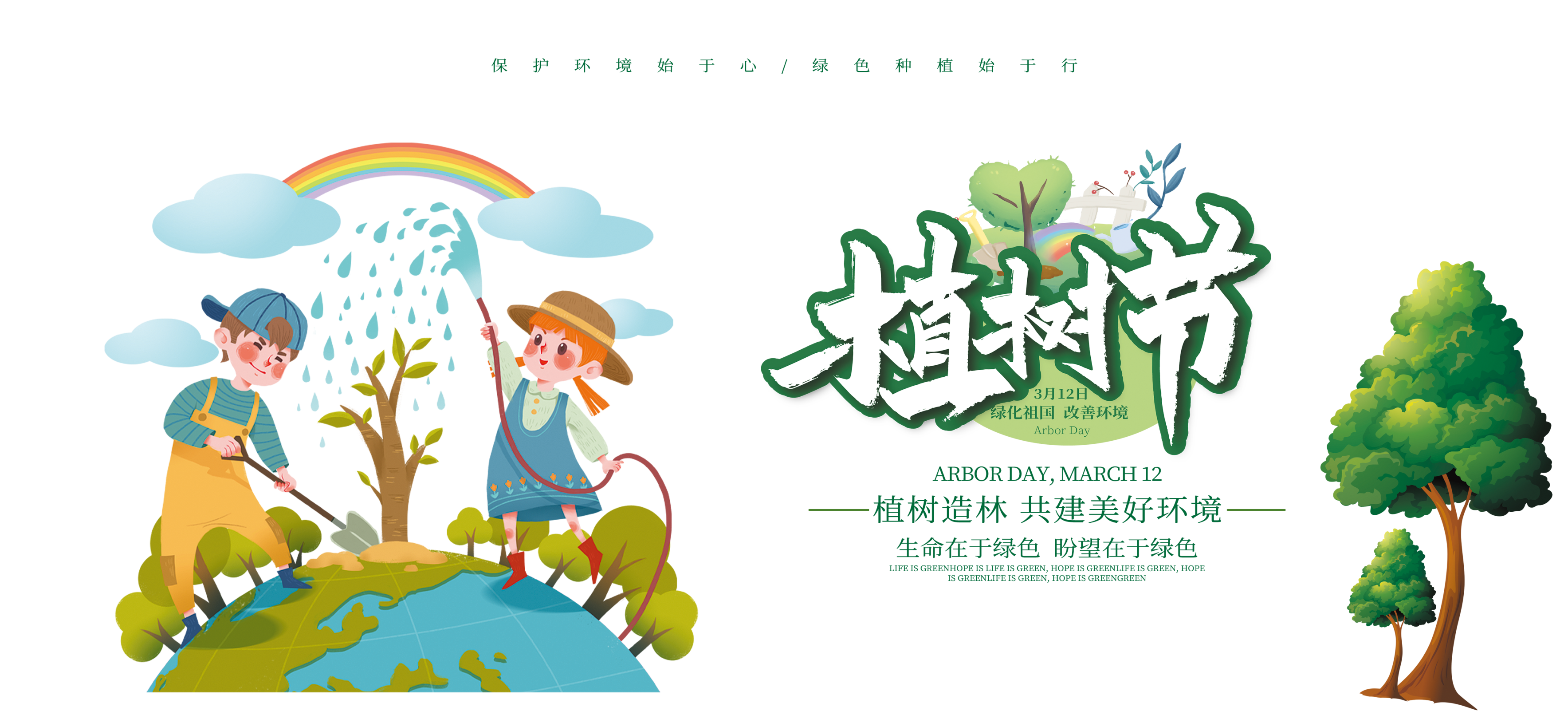 MỞ RỘNG VỐN TỪ: BẢO VỆ 
MÔI TRƯỜNG
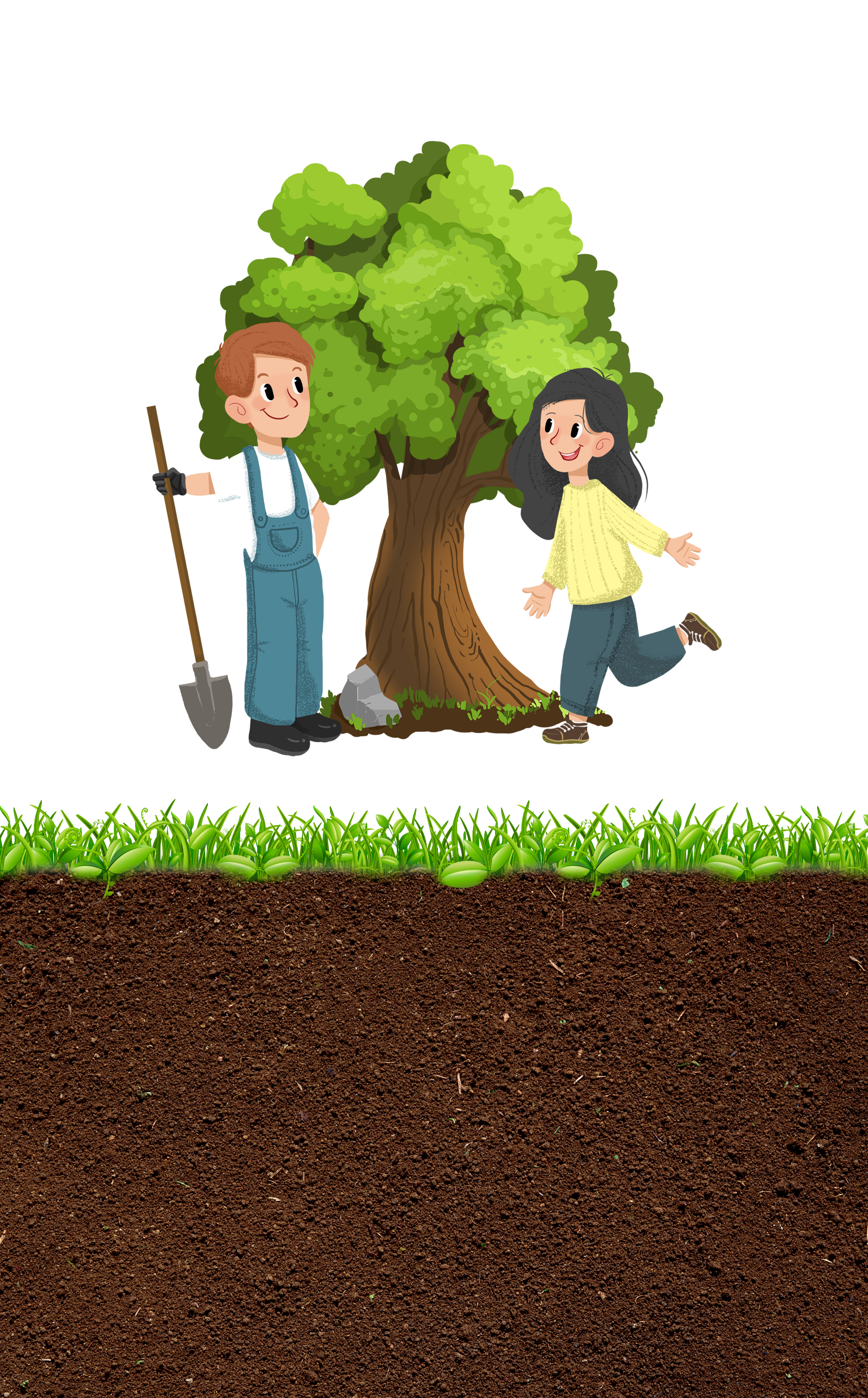 Thực hiện: EduFive
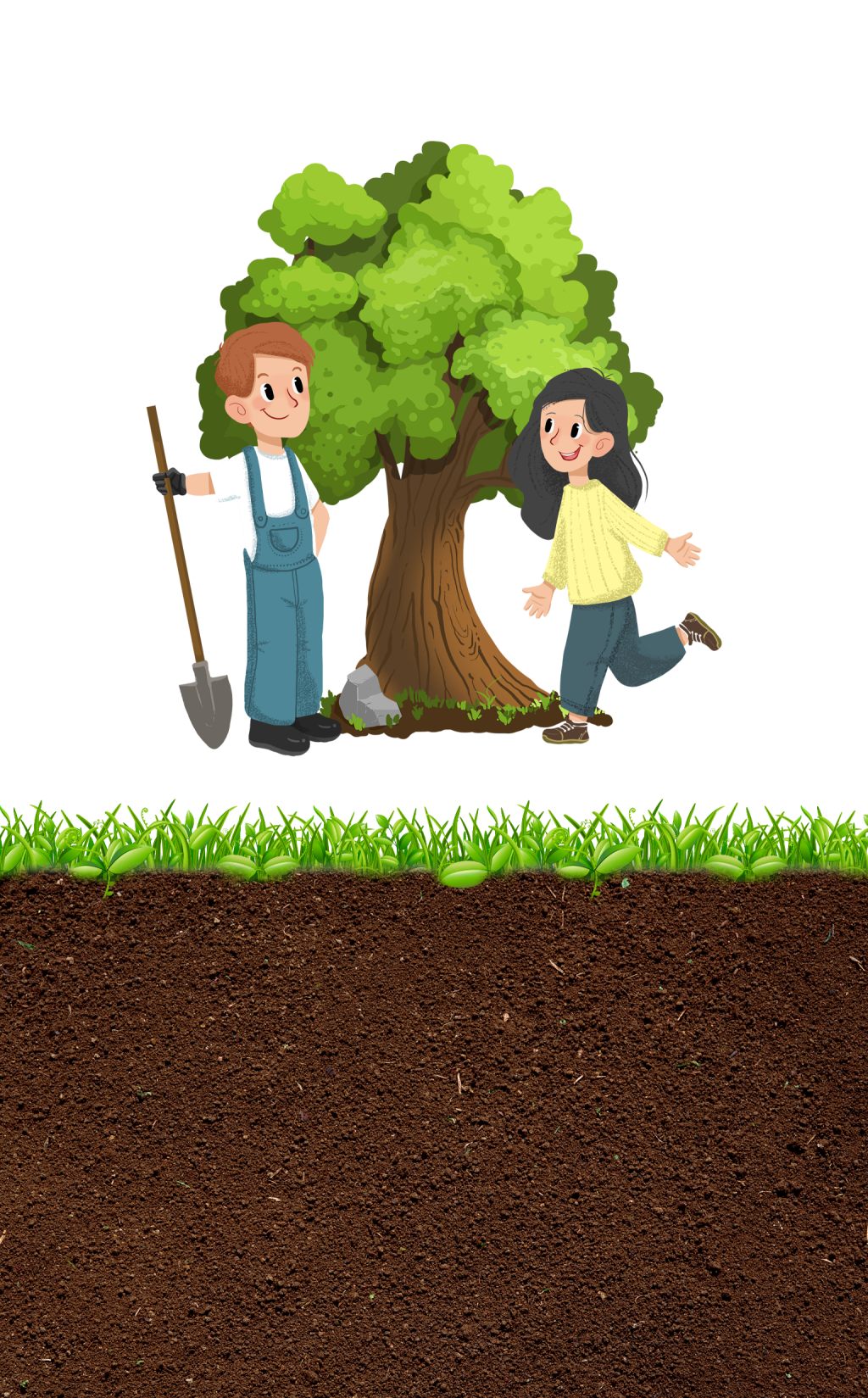 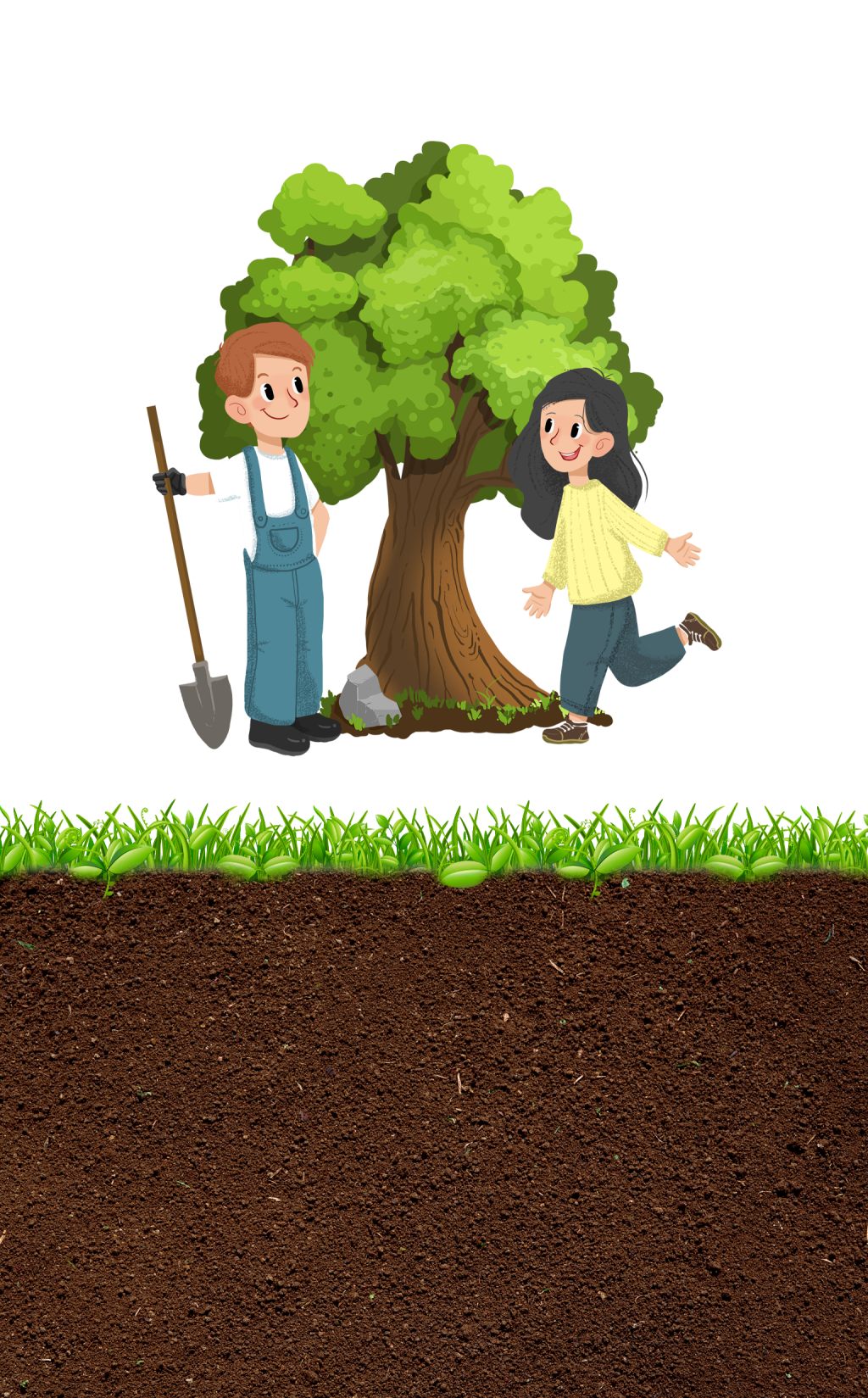 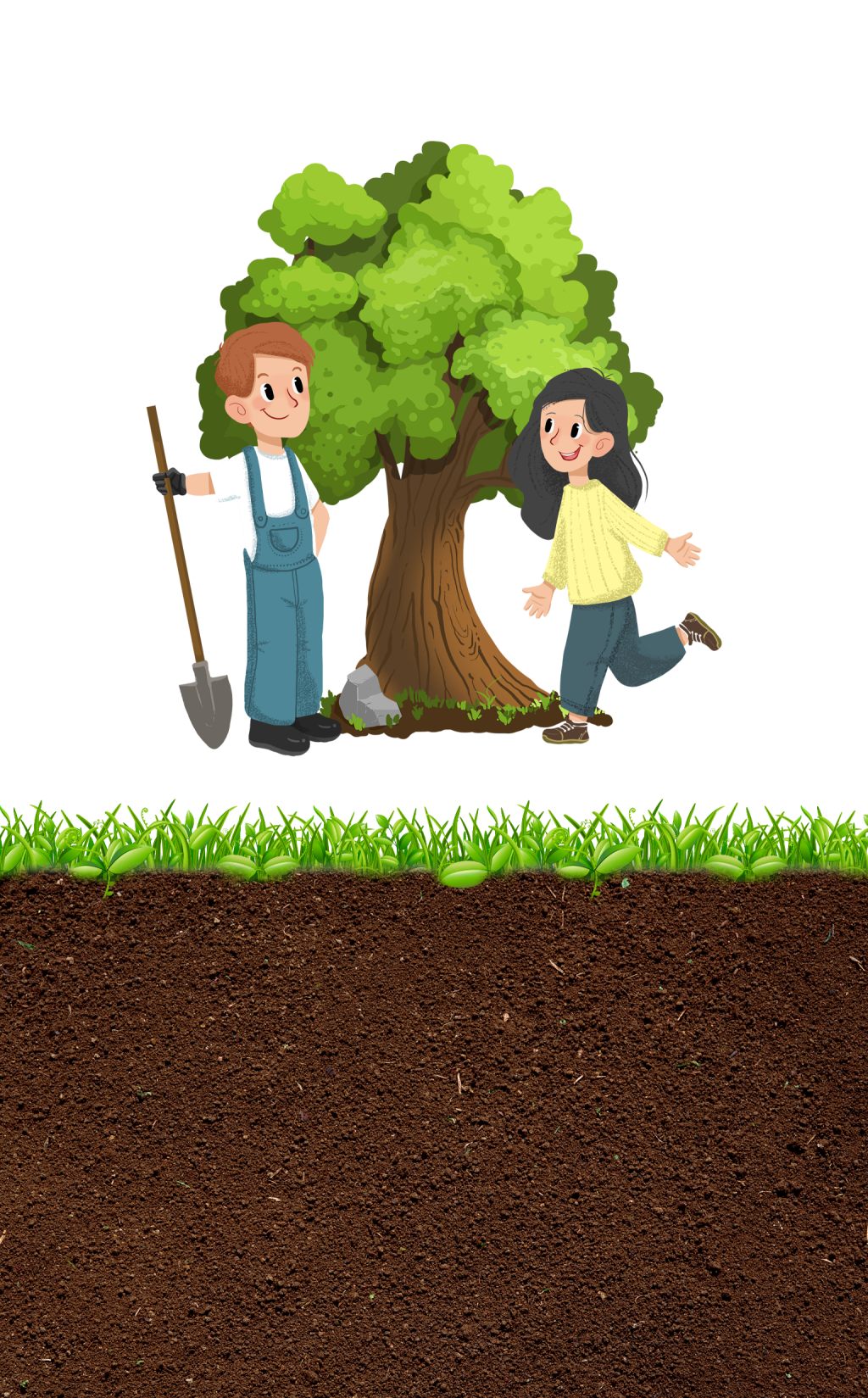 Mục tiêu
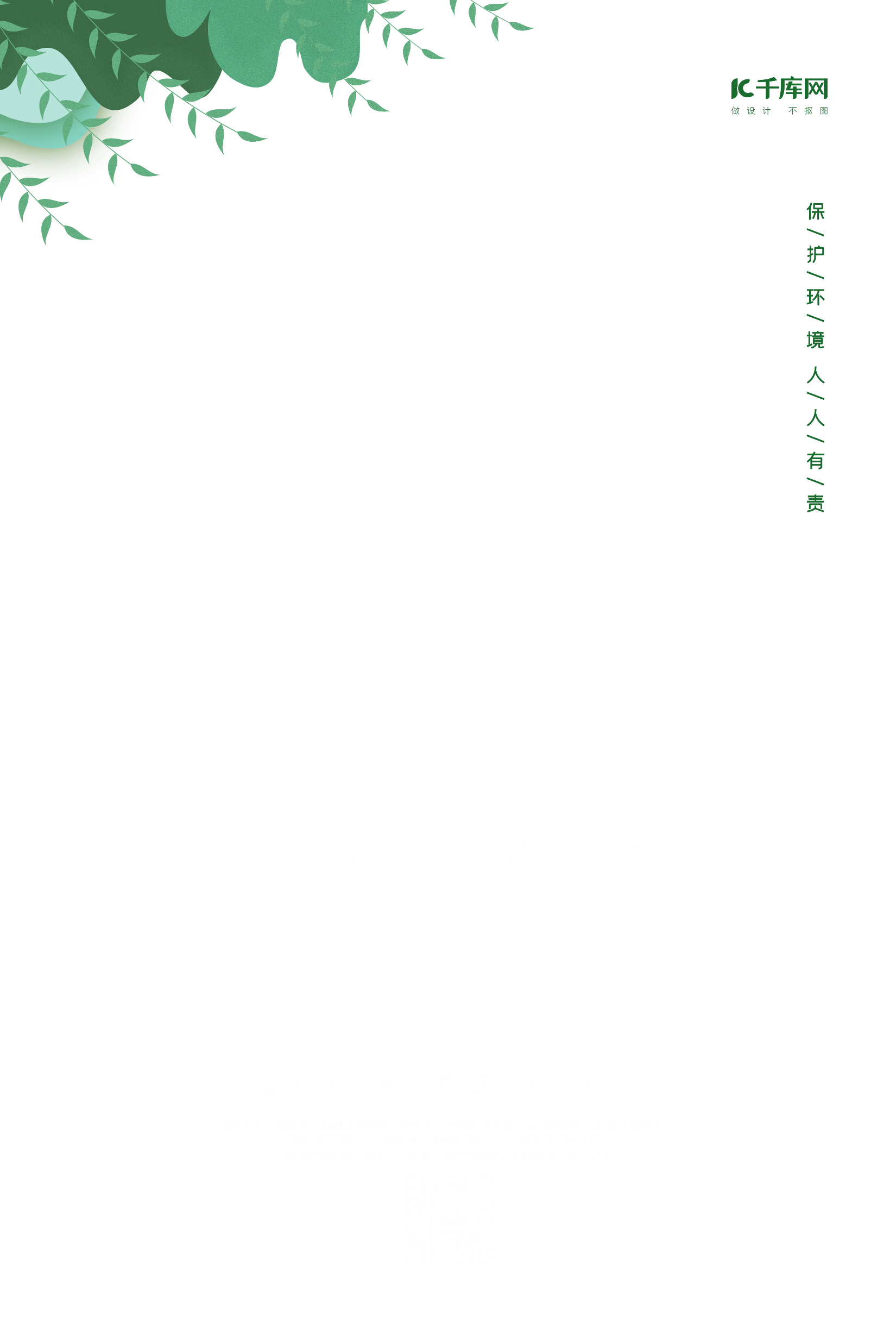 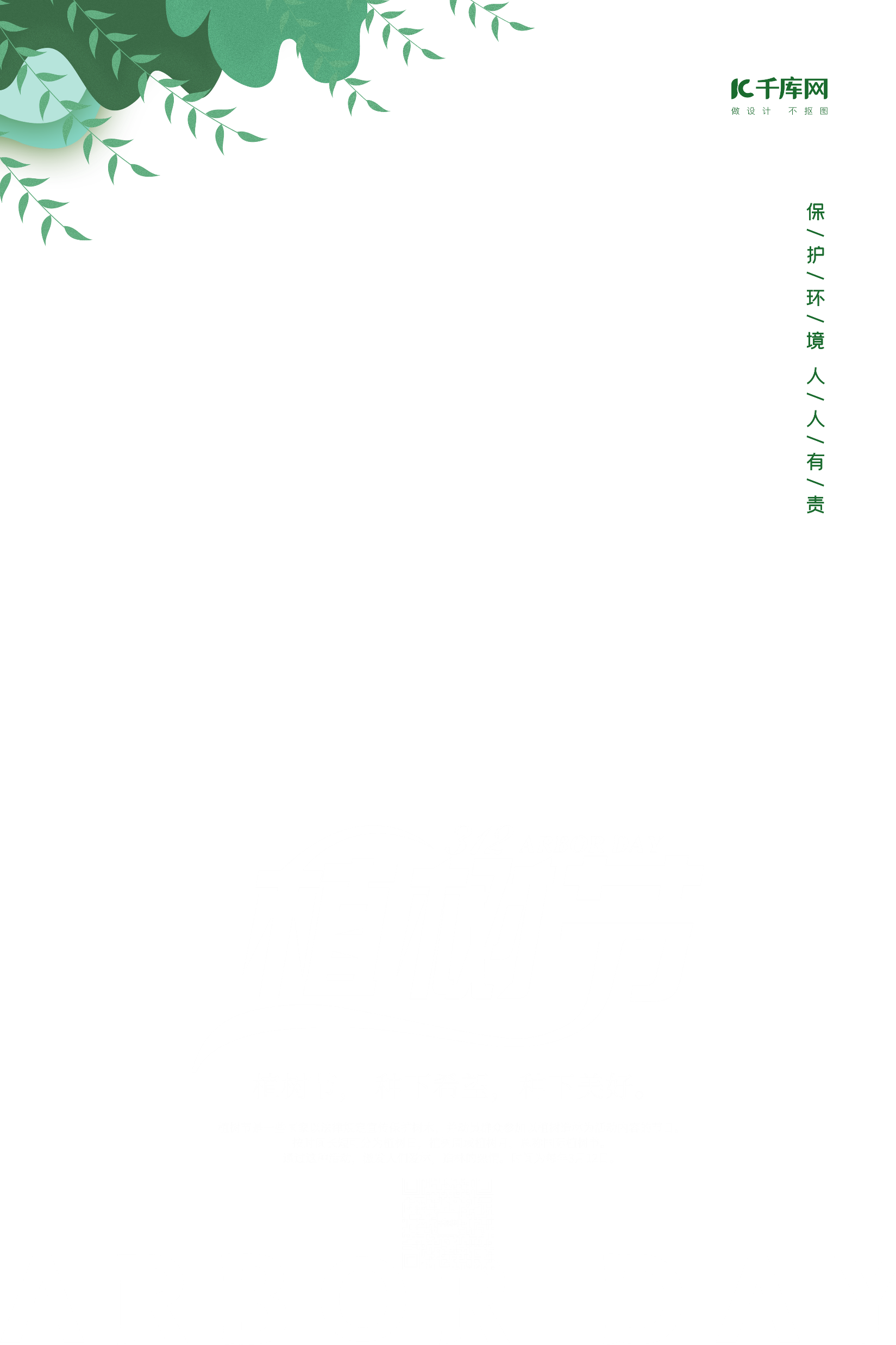 Hiểu được “khu bảo tồn đa dạng sinh học”
1
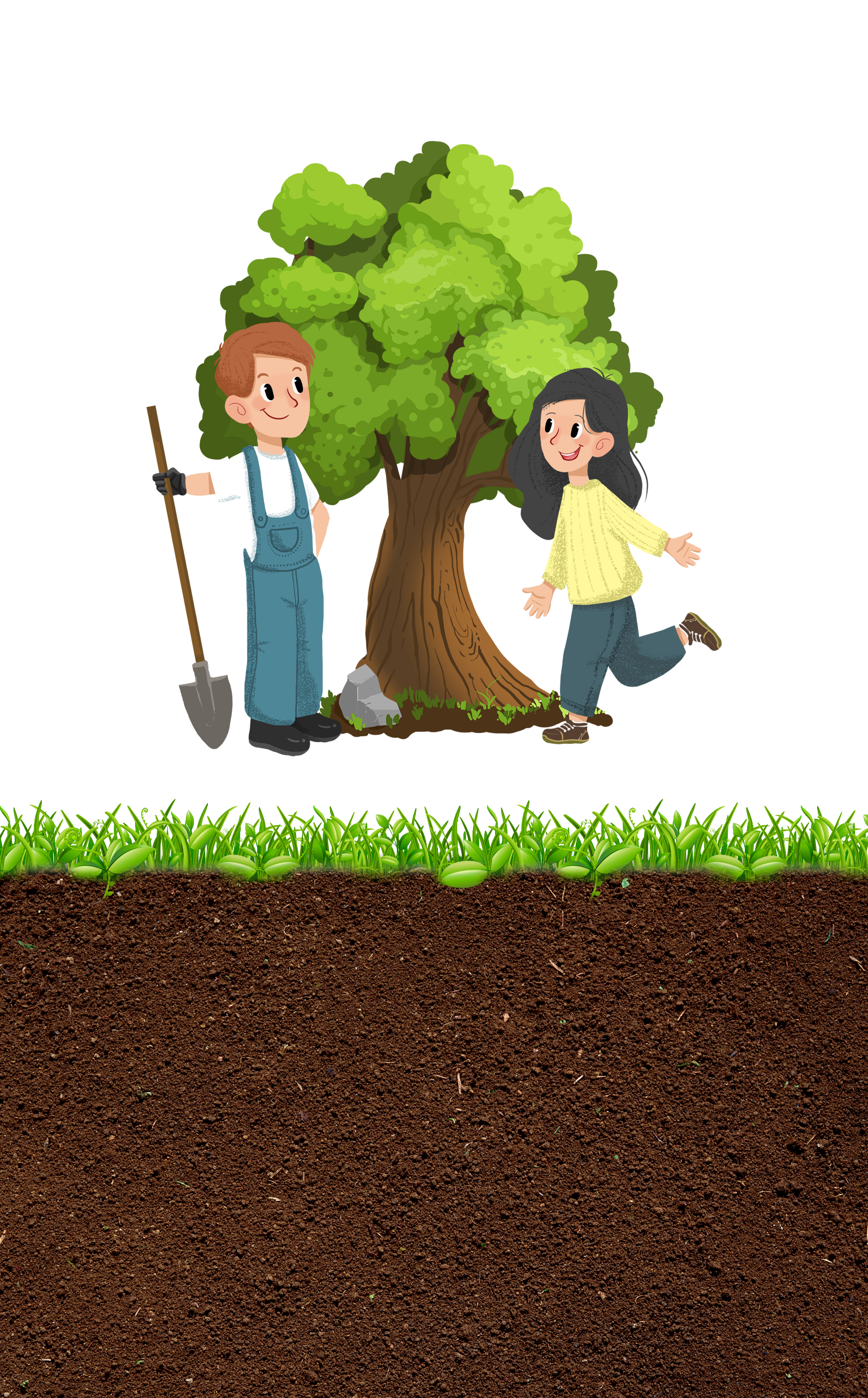 Xếp các từ ngữ chỉ hành động đối với môi trường vào nhóm thích hợp.
2
Viết được đoạn văn ngắn về môi trường.
3
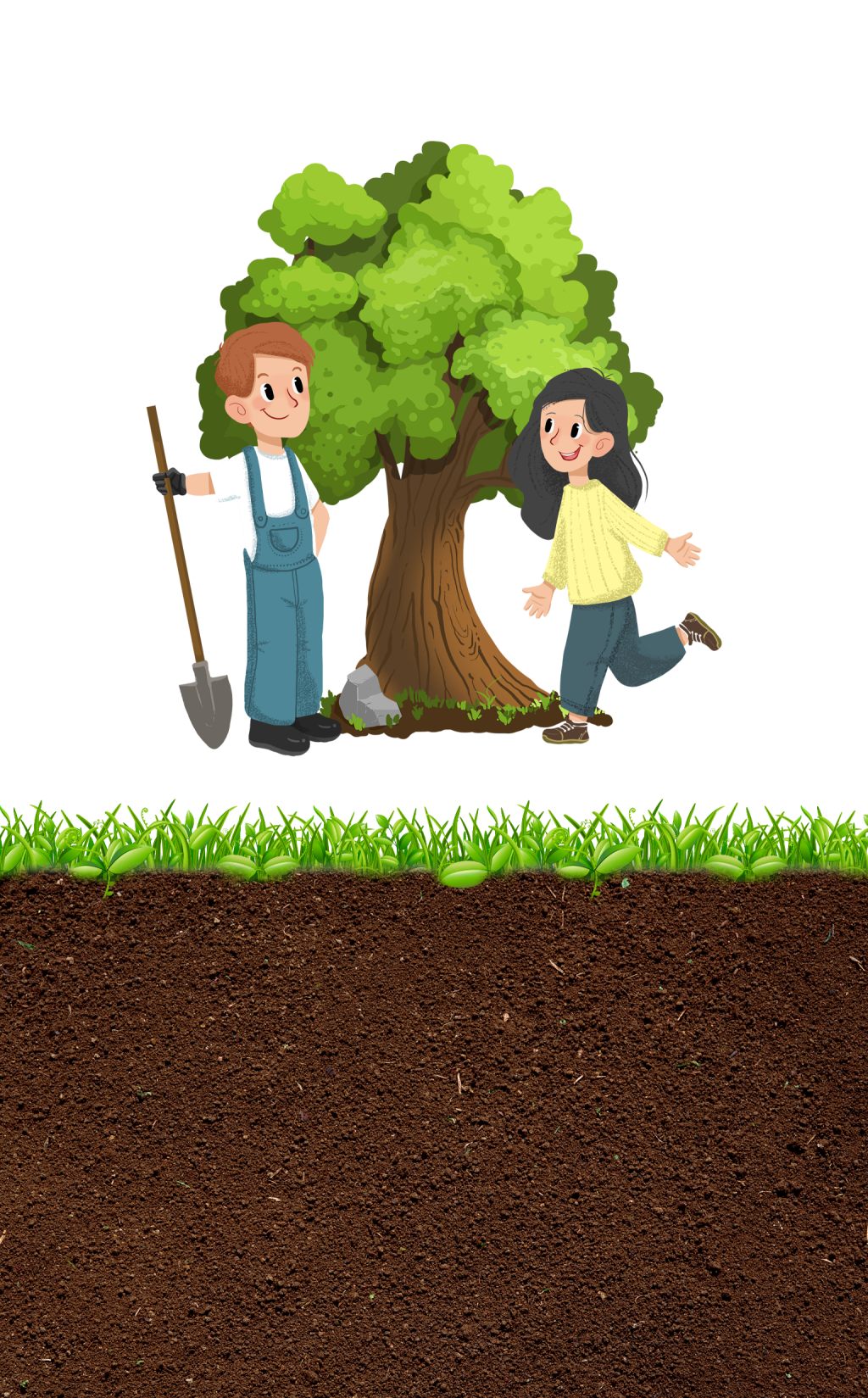 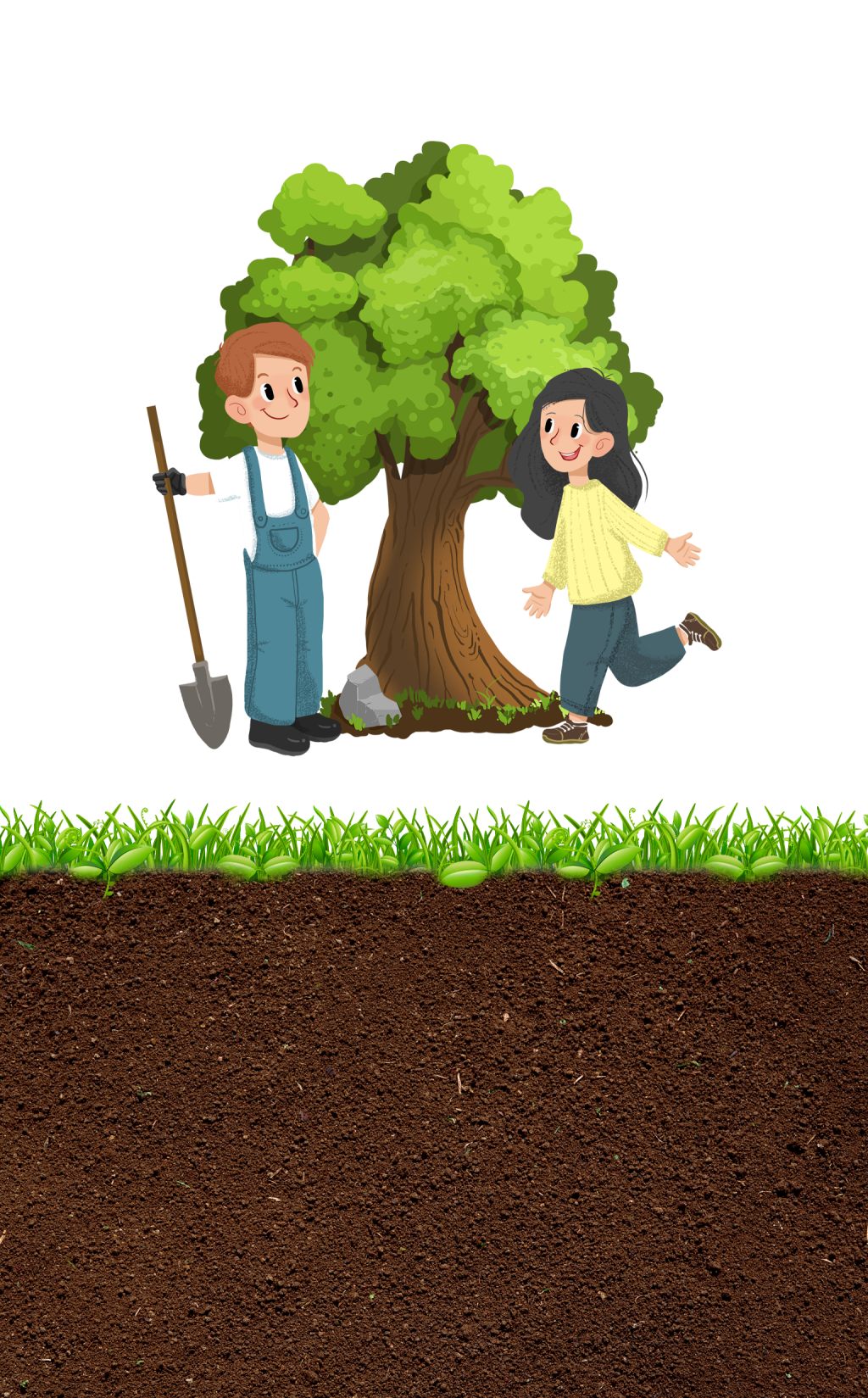 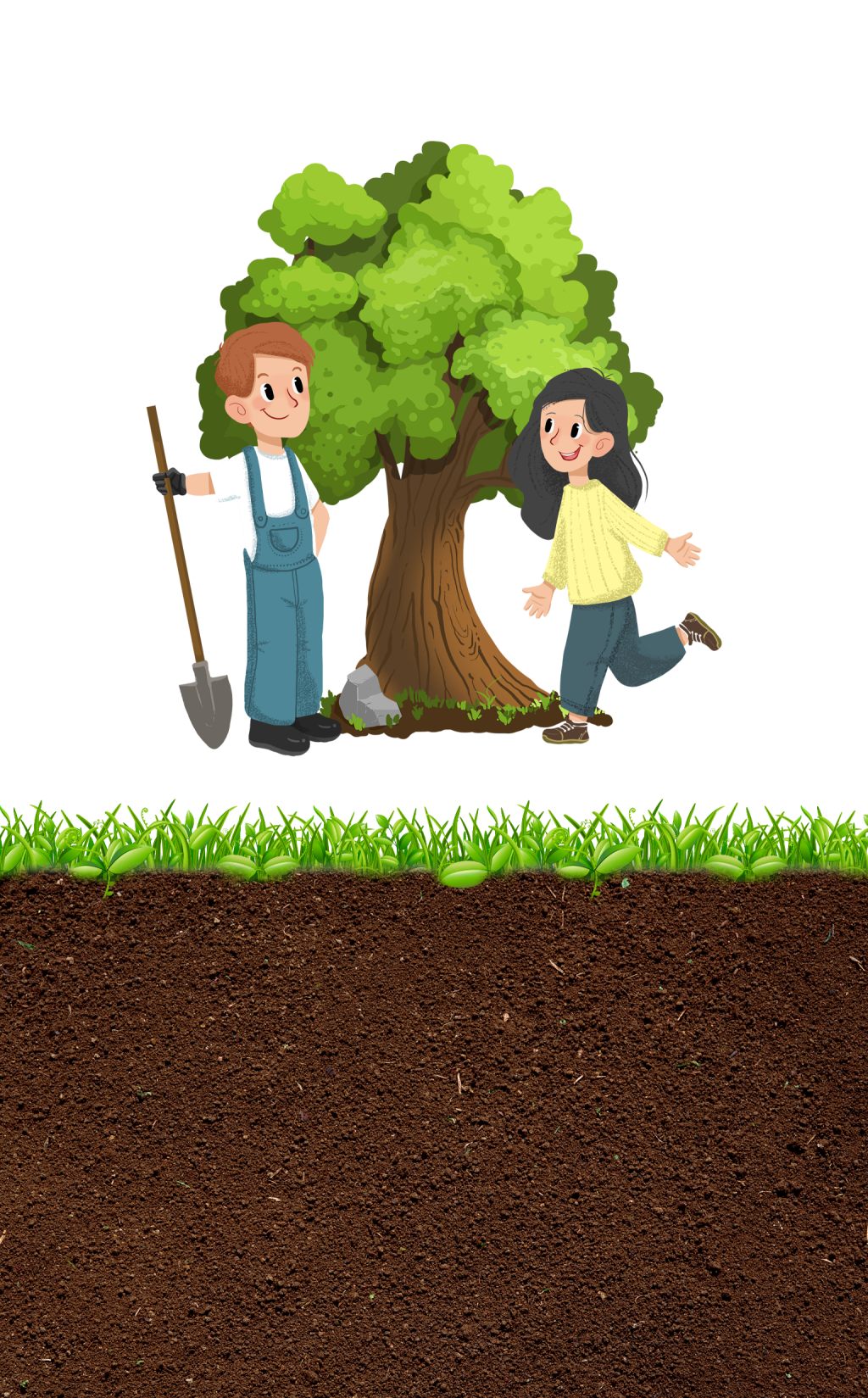 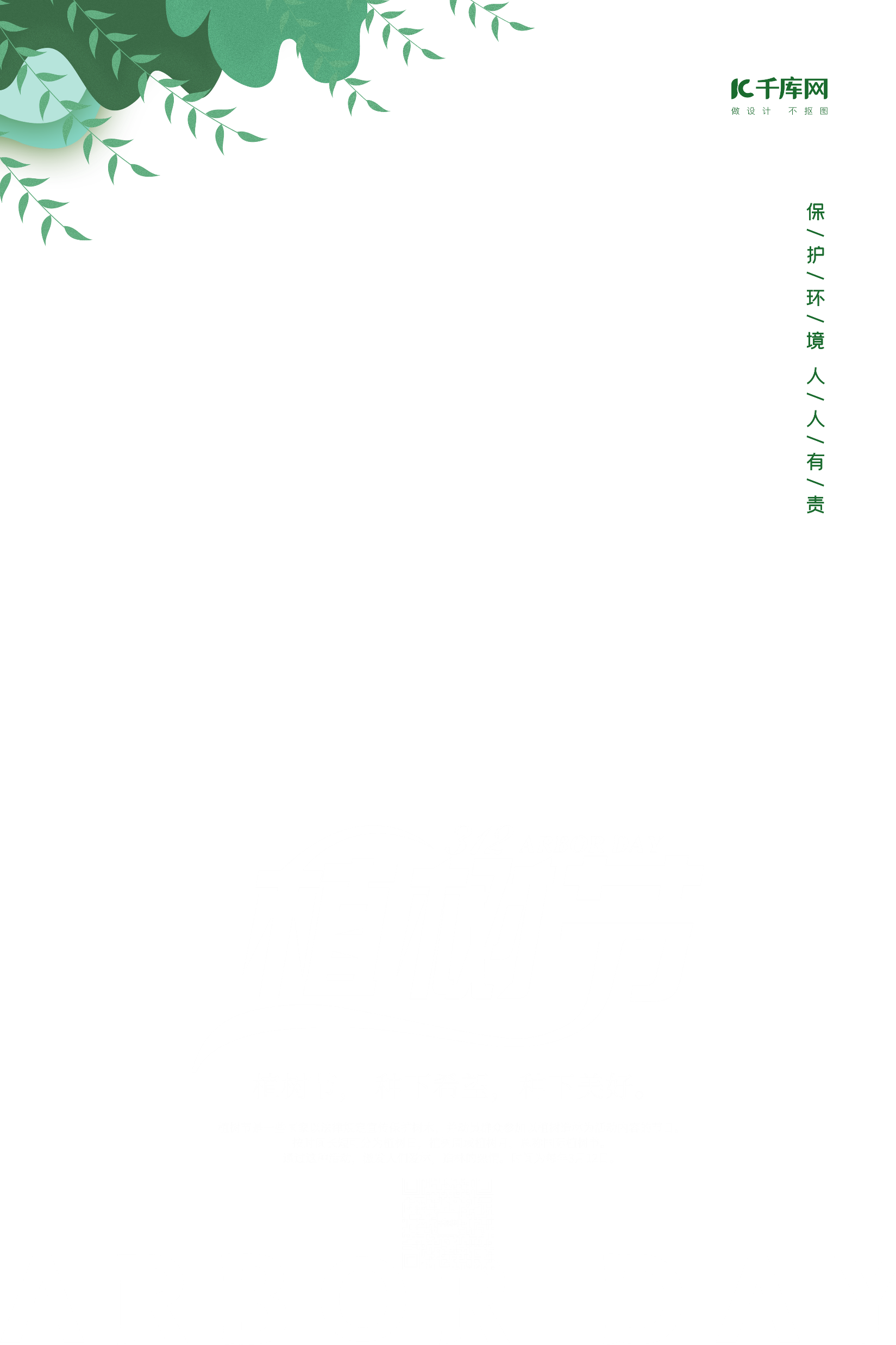 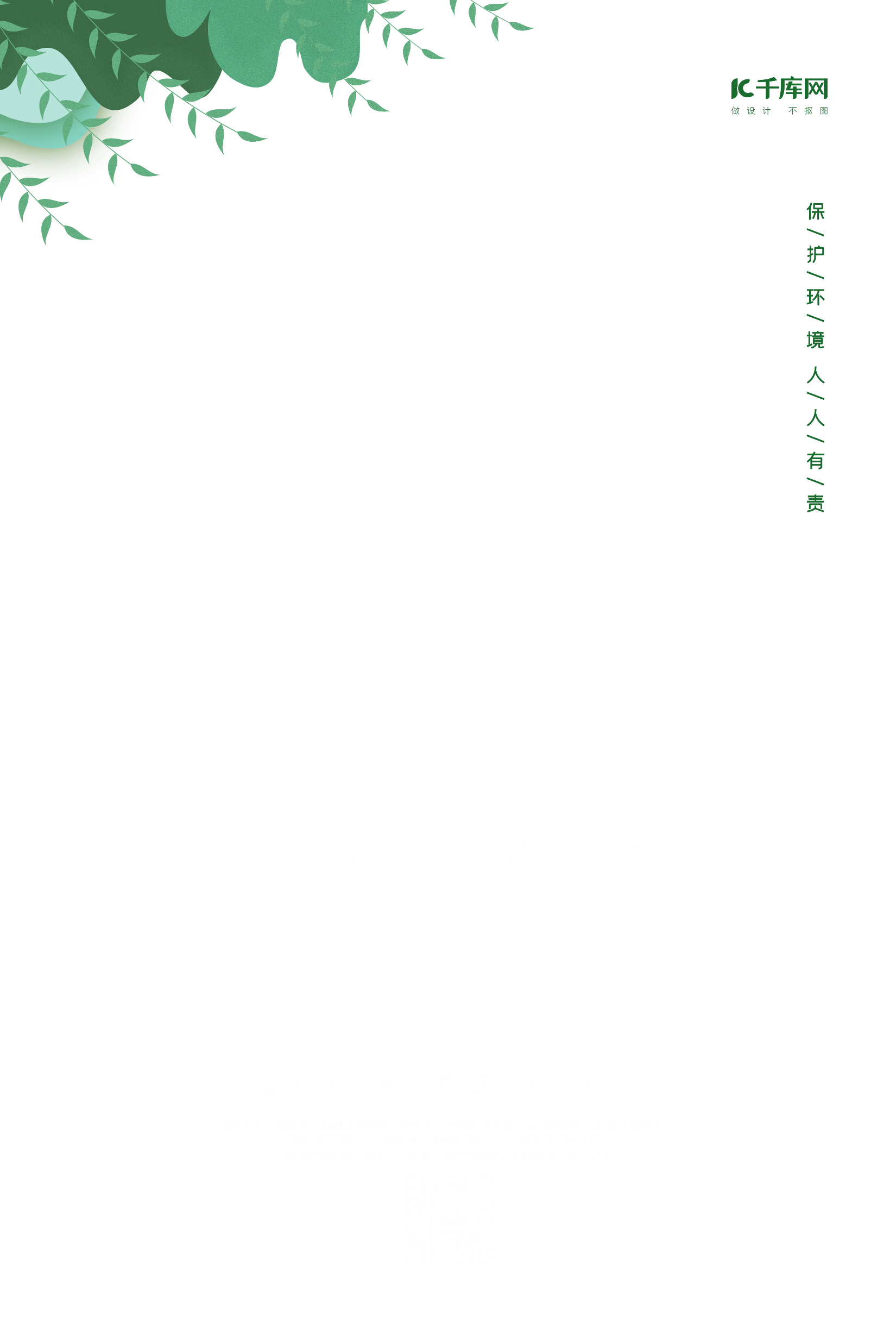 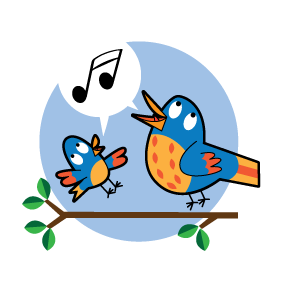 Khởi động
章节 PART
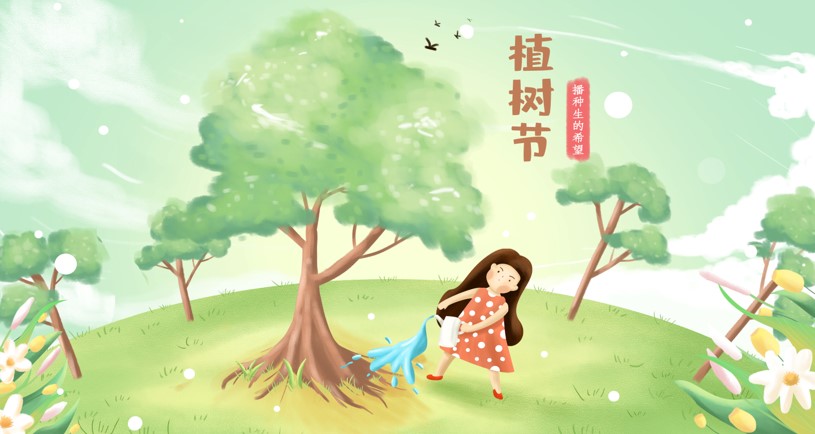 Cùng NHAU xem VIDEO sau đây: